Linking African Easterly Wave activity with equatorial waves and the influence of Rossby waves from the SH
Gui-Ying Yang, John Methven, Steve Woolnough, 
Kevin Hodges and Brian Hoskins
HHH, 20 November 2017
Tropical Hour, 15 January 2018
Climatology of African Easterly Waves
Vorticity tracks at 600 hPa in JJAS 1979-2010
Number of positive vorticity centres
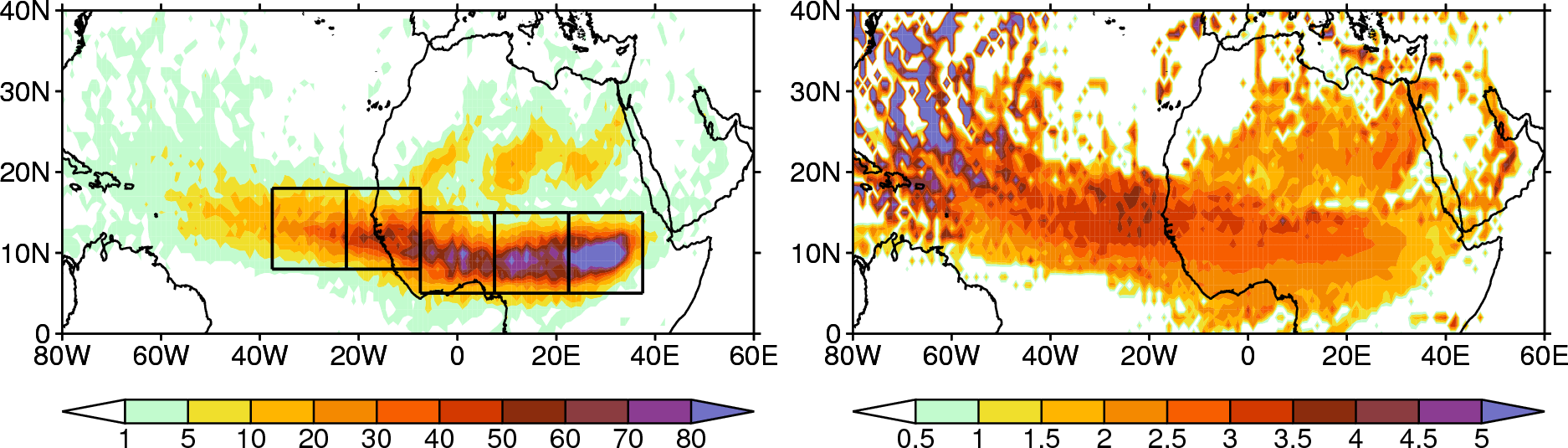 Centre:  30W
15W
0E
15E
30E
The area where AEWs are most prevalent is divided into 5 regions:
Each spanning 15o in longitude, centred at 30W, 15W, 0E, 15E and 30E,
and 10o in latitude: 8-18oN for two west regions and 5-15oN for three east regions.
Power spectra for v at 5-18N, 75W-45E in JJAS 1979-2010
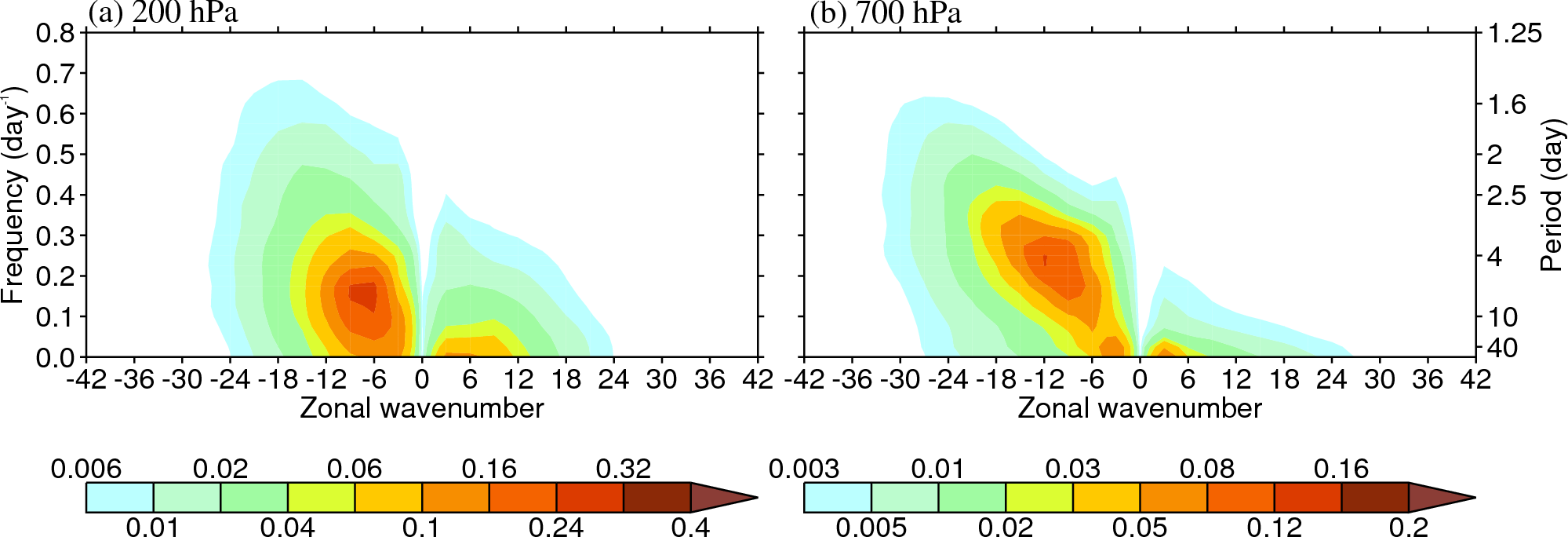 Filter box: k=3-40, τ=2.5-10 days
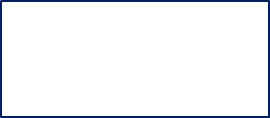 Westward-moving power dominates (k<0)
At 700 hPa peak at τ = 4 days and k = 9-12 (the AEWs)
Upper tropospheric peak slightly longer τ and wavelength
Interannual variability of African Easterly Waves
Amplitude anomaly of positive vorticity centres in all regions
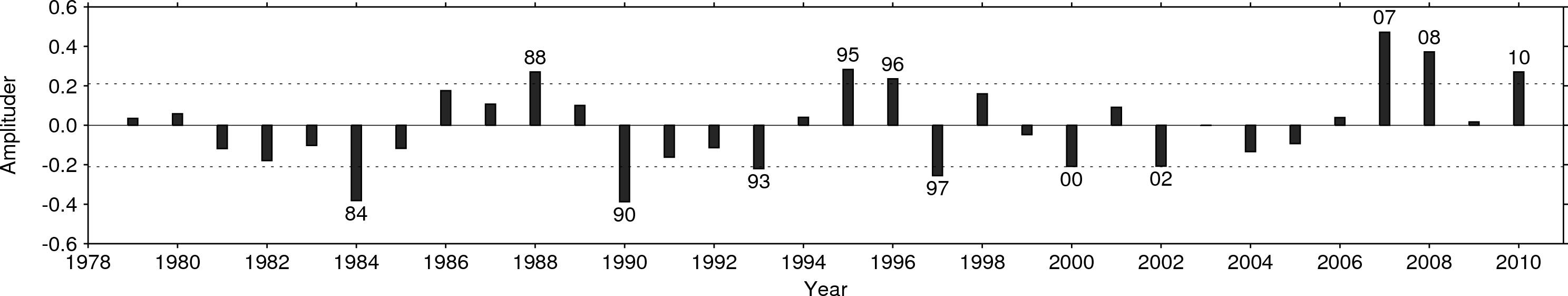 6 strong  and 6 weak years with amplitude anomaly exceeding one standard deviation
Seasonal-mean flow composited by strength of African Easterly Wave activity
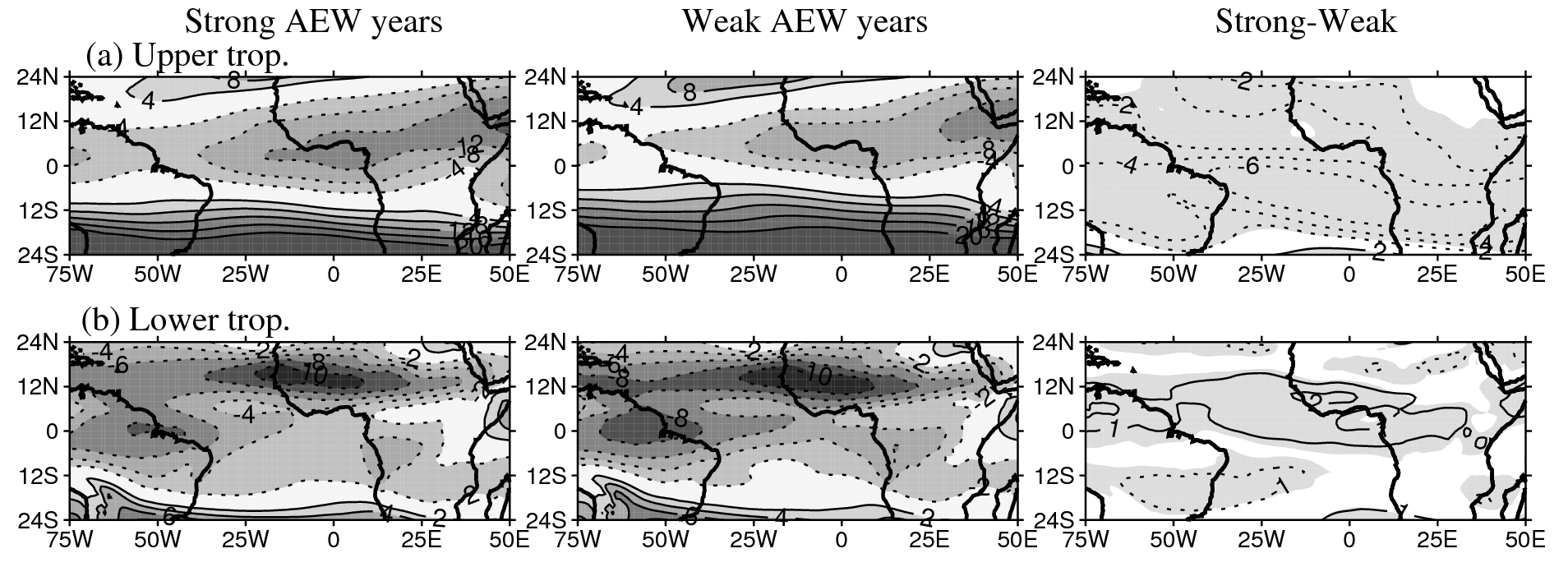 What does equatorial and SH upper tropospheric flow have to do with AEWs?
Horizontal structures of  three gravest westward-moving equatorial waves
n=0 westward mixed 
Rossby-gravity wave
n=1 Rossby wave
n=2 Rossby wave
Div  10-7  s-1
ERA-Interim data is broad-band filtered (3 < k < 40, 2.5 < τ < 10 days)
Data is projected onto orthogonal equatorial wave basis
Projected data is reconstructed by Fourier transform from k back to longitude
Done on each pressure level independently
Case study, August 1995
Westward-filtered data at 700 hPa
Projection on to WMRG
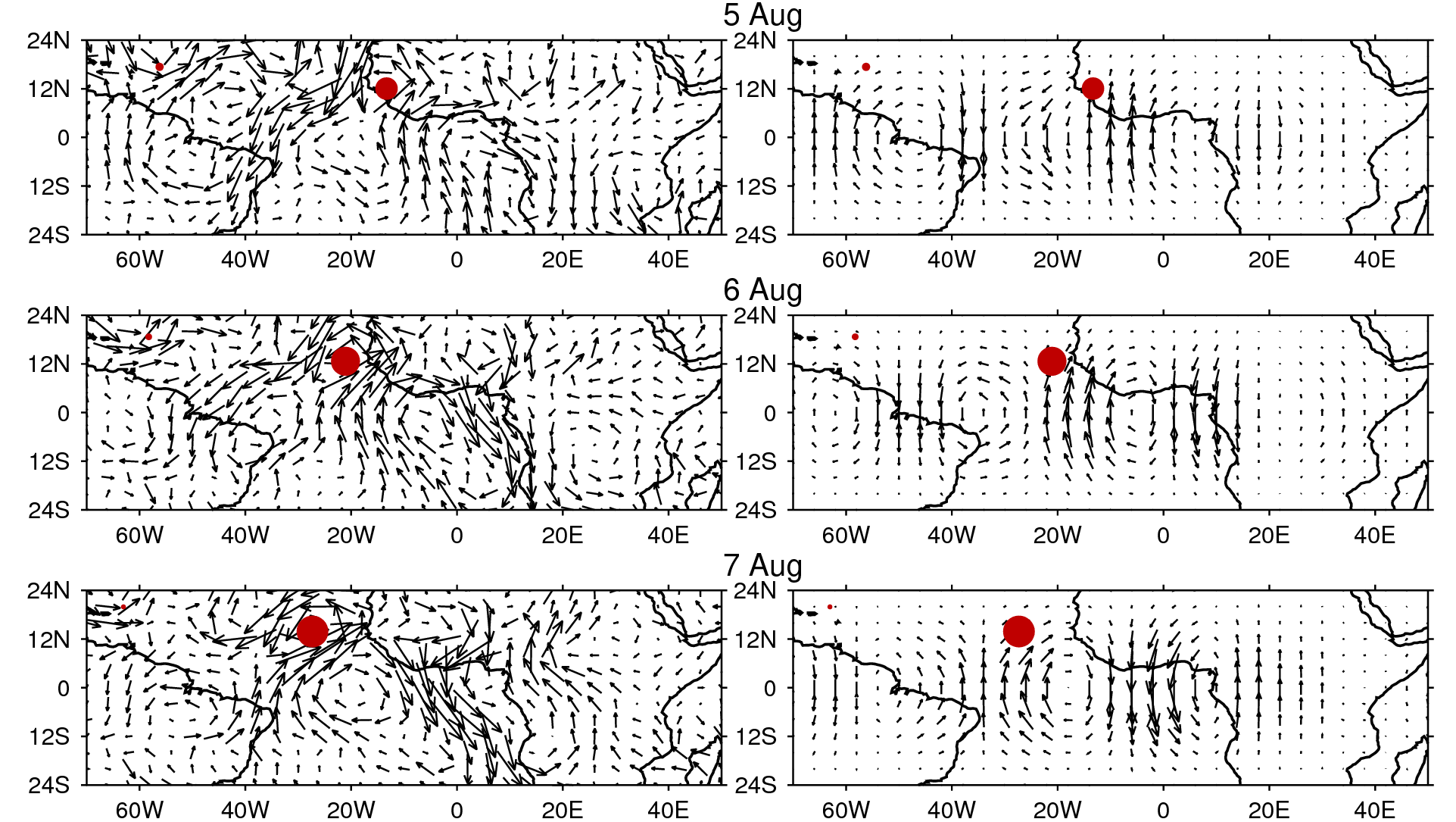 Case study, August 1995
Westward-filtered data at 200 hPa
Projection on to WMRG
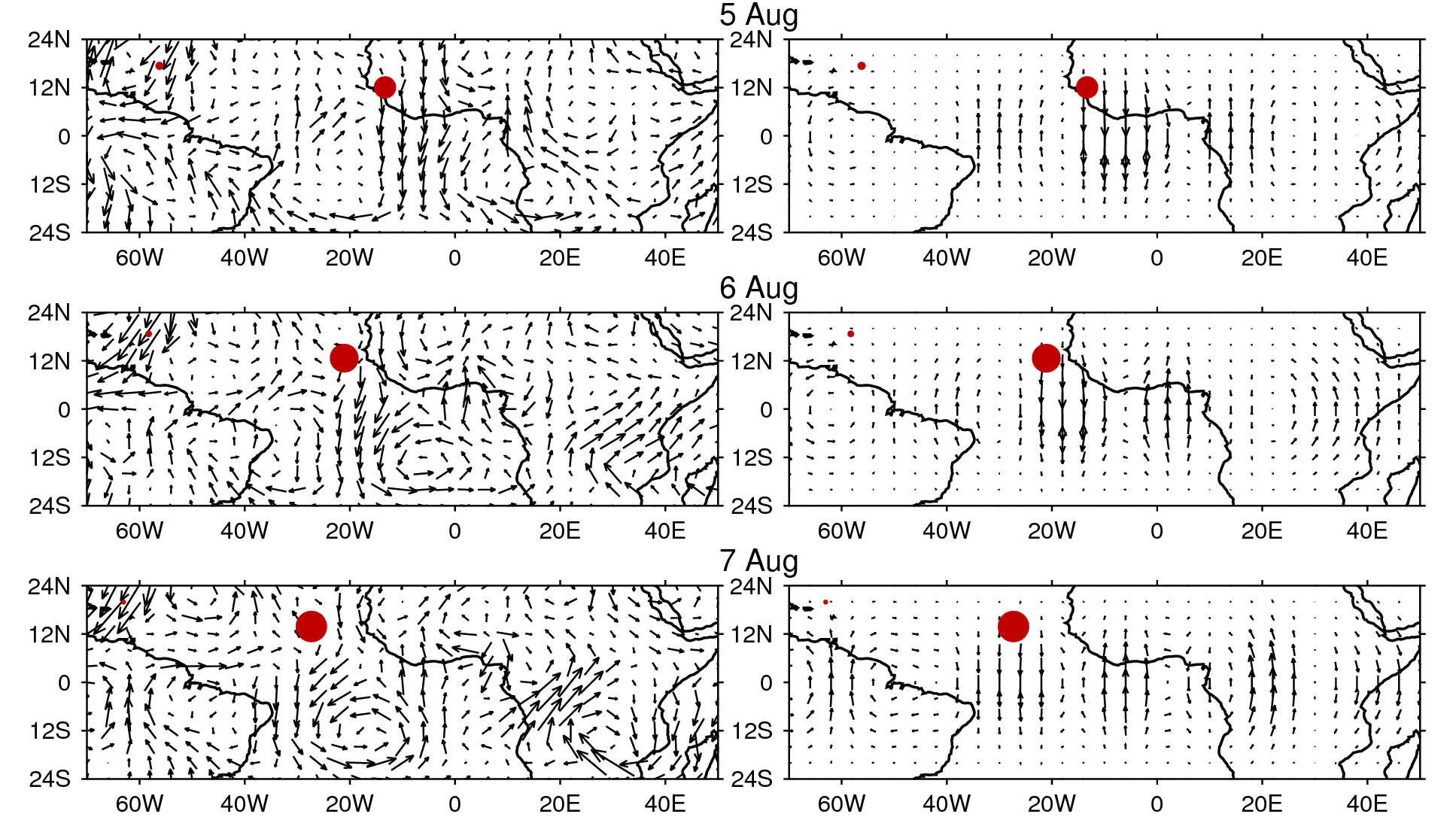 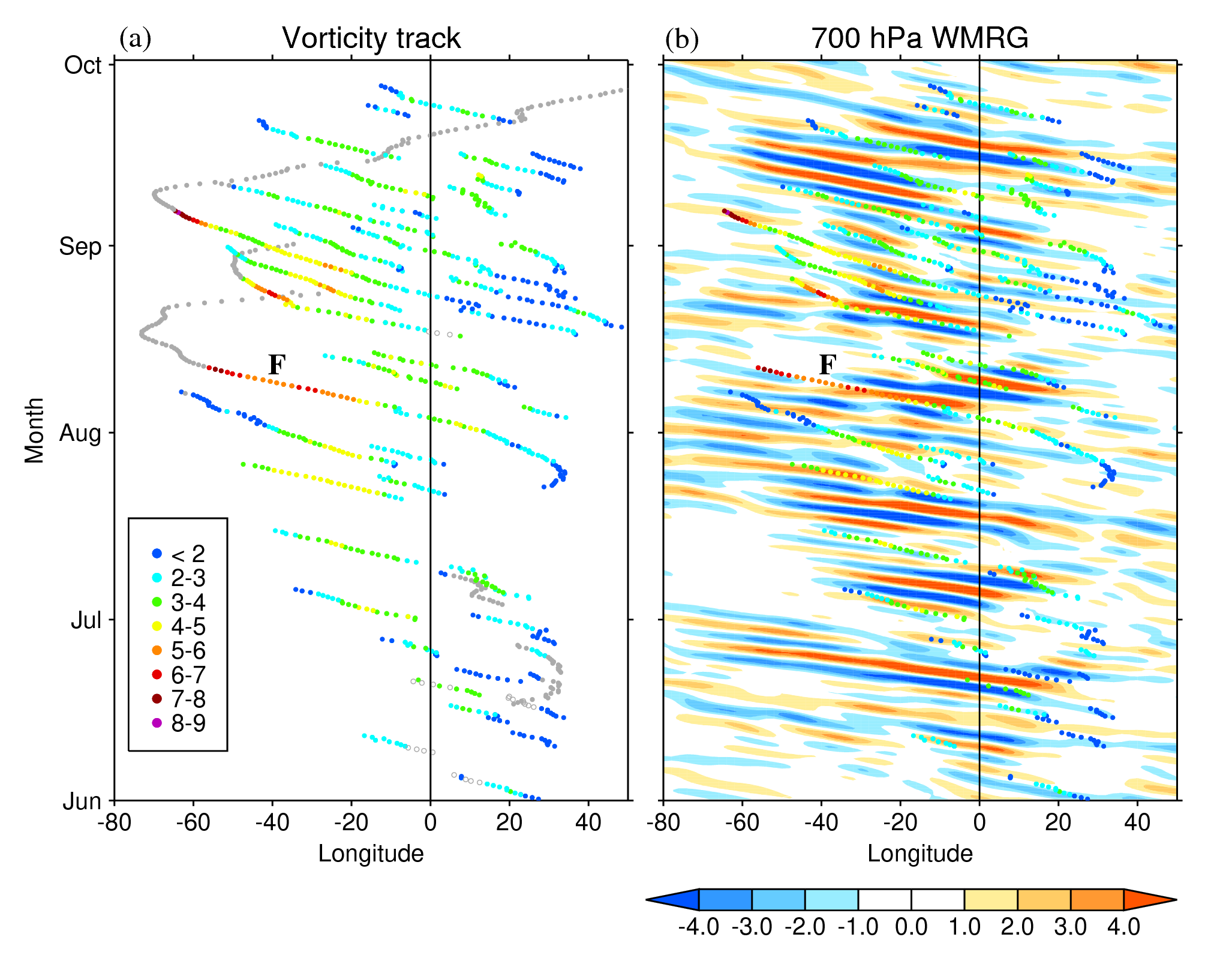 Regression onto amplitude of tracked vorticity centres(all JJAS seasons)
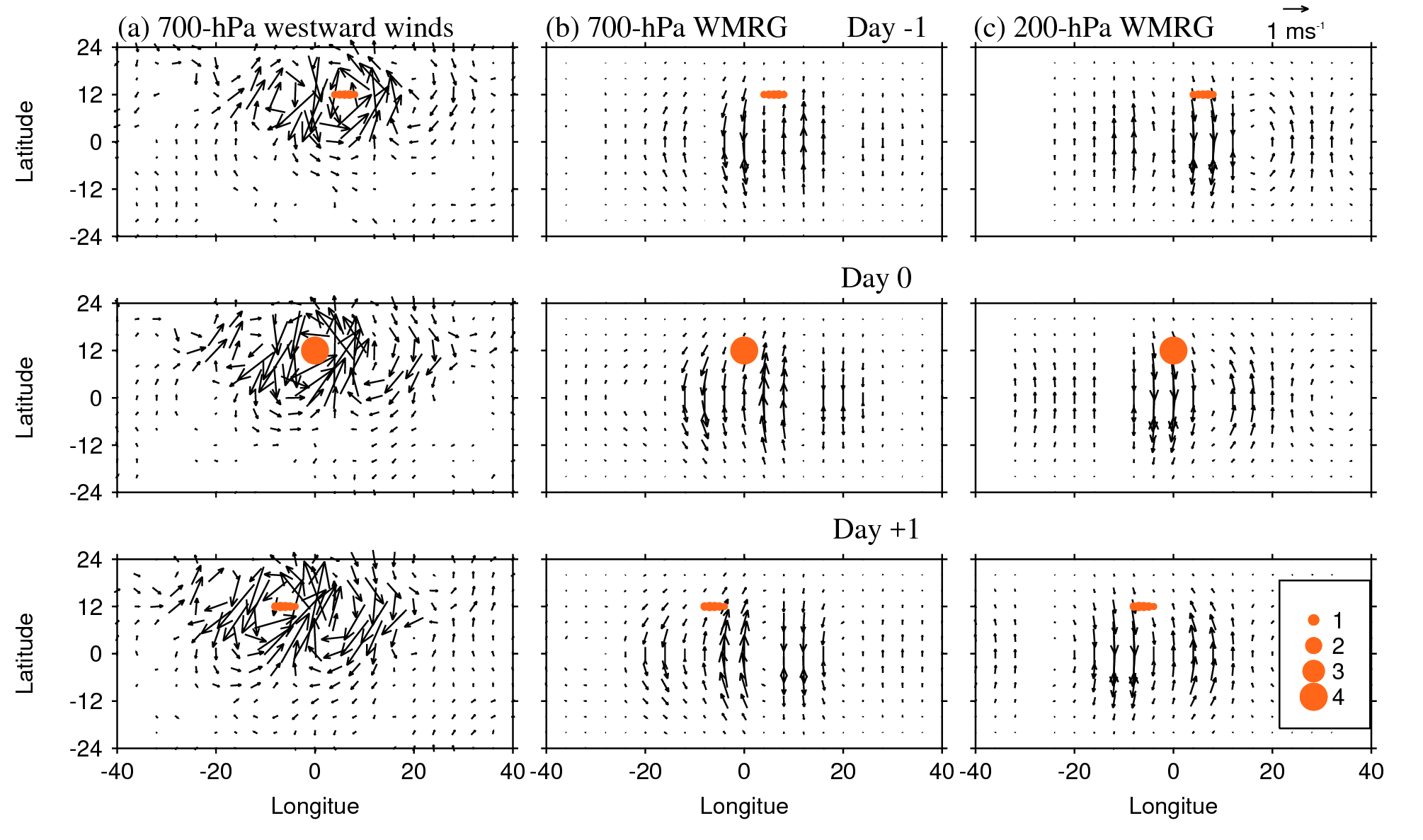 Vertical structure of projected dataBroad-band filter  projection  regression onto vorticity centres (600 hPa, each sector)
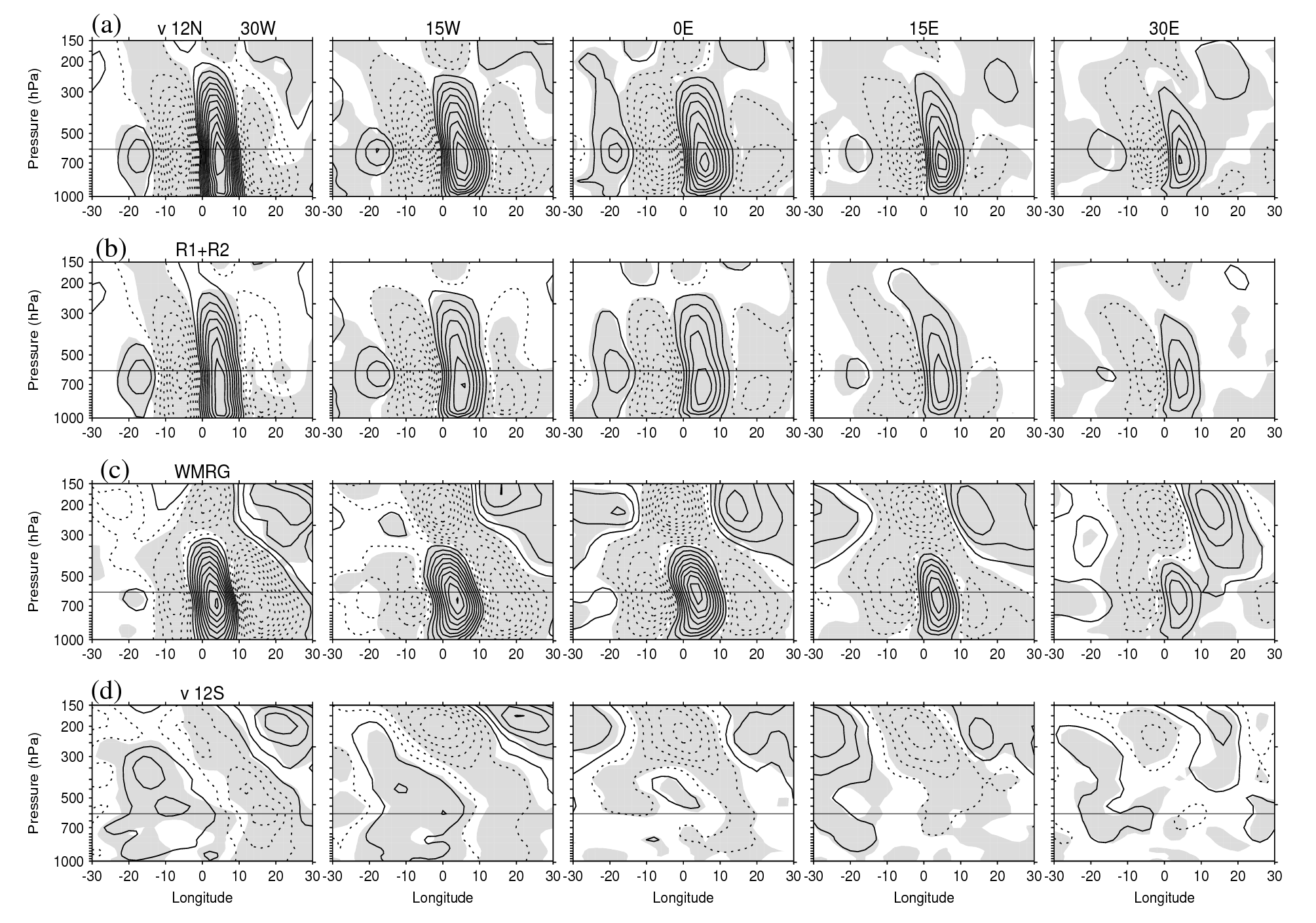 Variance (of v) in years of strong/weak AEW activity westward-filtered data
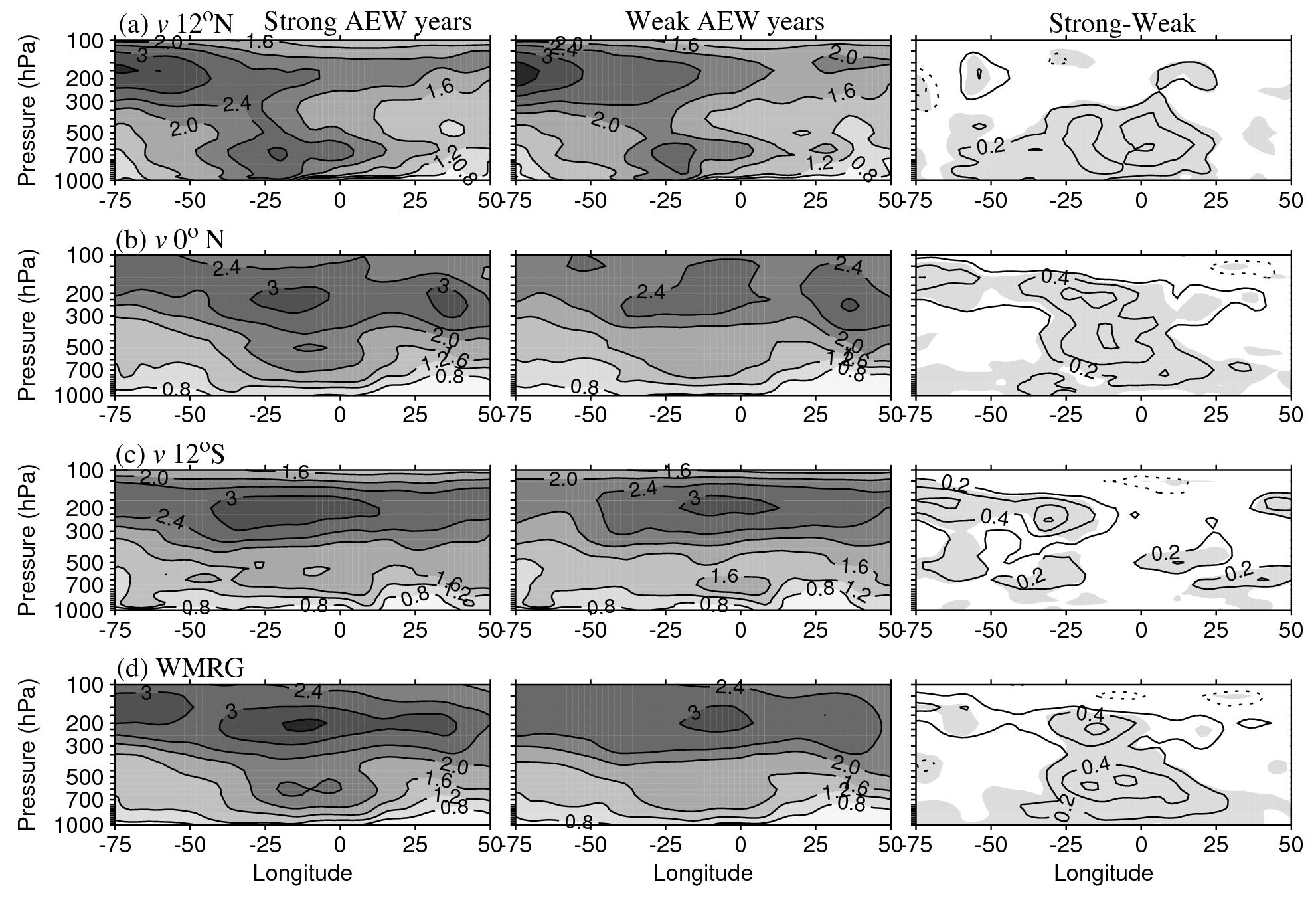 Mechanism I: Rossby waves in SH upper troposphere excite WMRG waves
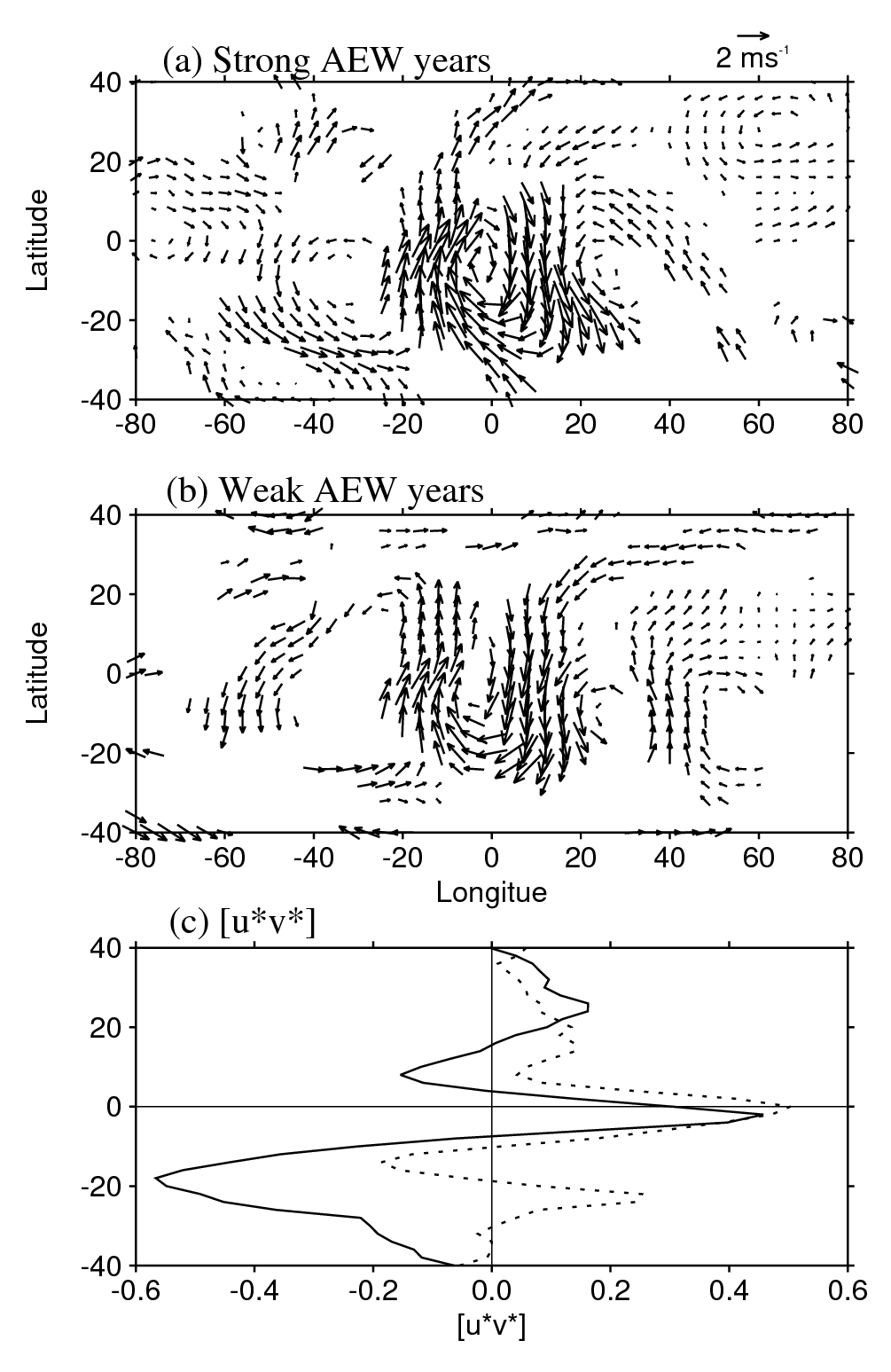 Full winds are regressed onto max(-v) in WMRG component.
Here shown at lag -1 day.
NW-SE tilt implies [u* v* ] < 0
 RW flux Fy  > 0 (northwards)
and flux convergence acts to accelerate easterlies
Wave dispersion (on flow 200-300 hPa, 75W-45E)
Basic flow 200-300hPa
Equatorial wave dispersion
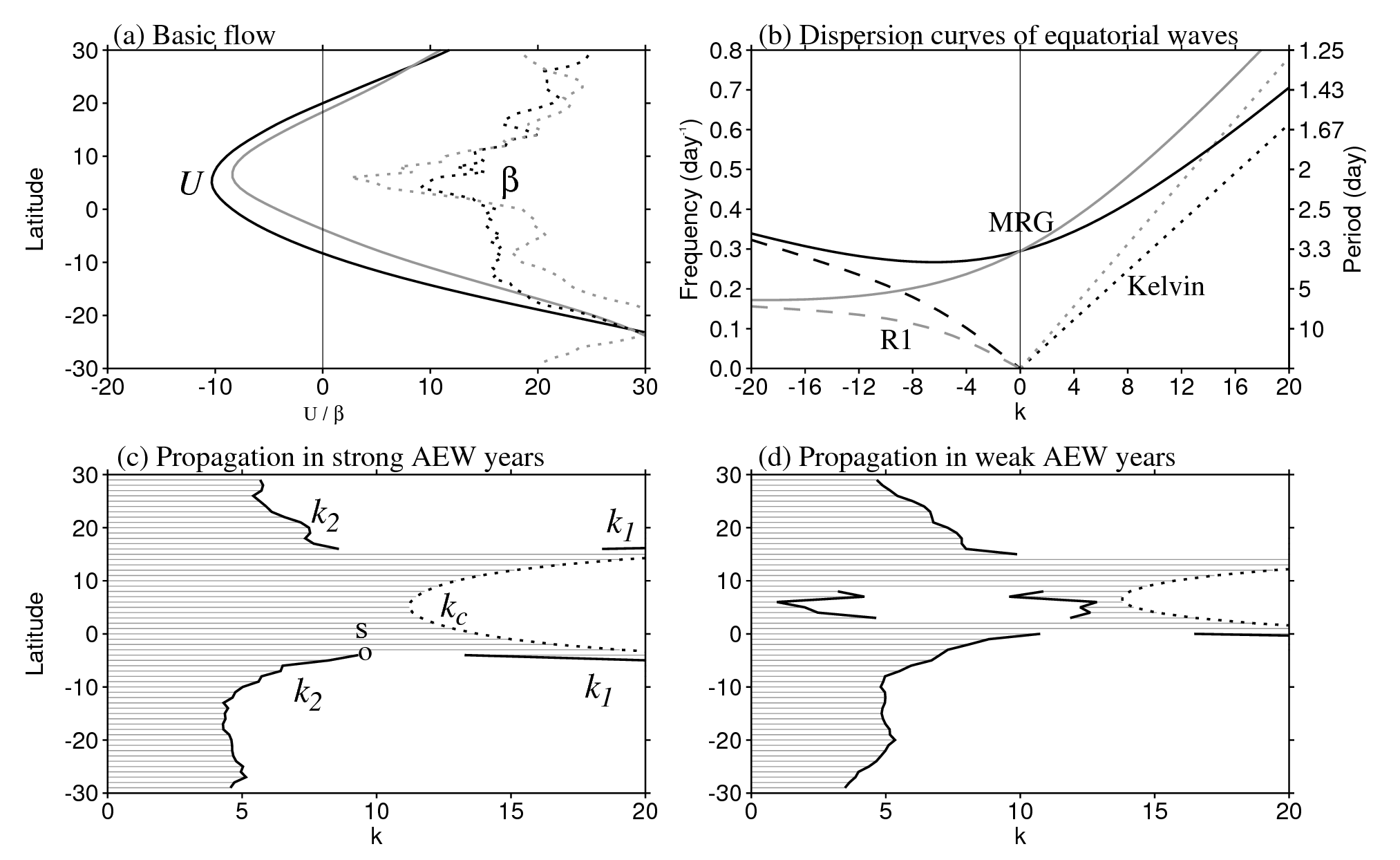 weak
Strong AEWs
Period = -4 days
Mechanism II: WMRG wave component amplifies vorticity centres on the AEJ via vortex stretching
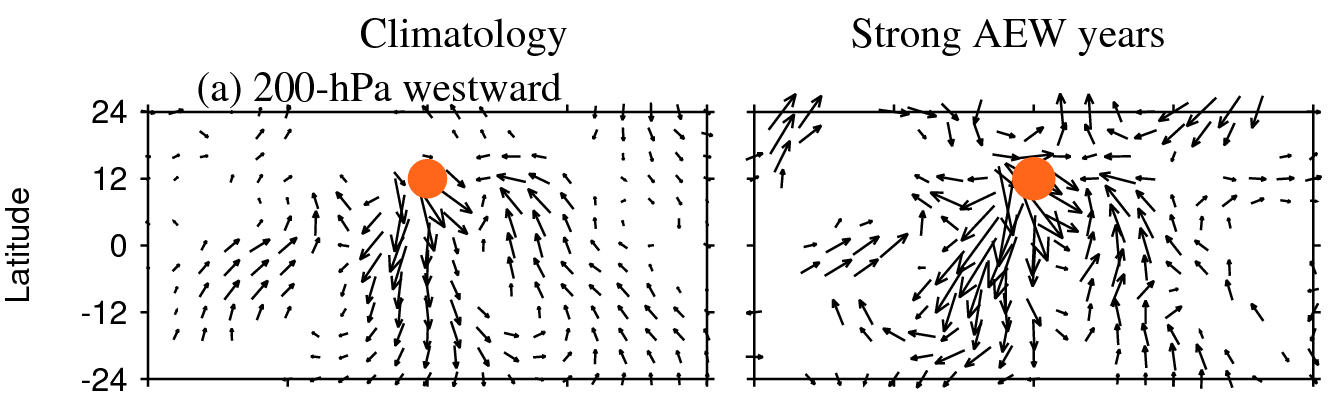 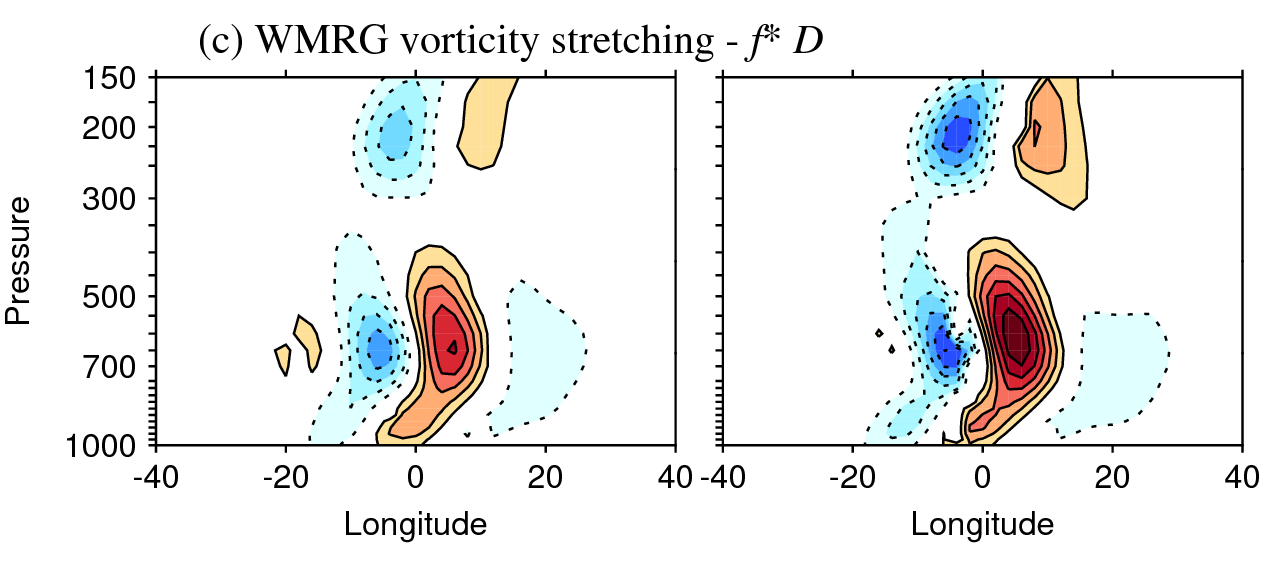 Mechanism III: WMRG wave component amplifies vorticity centres by meridional advection of moist air on eastern flank and latent heating in convection
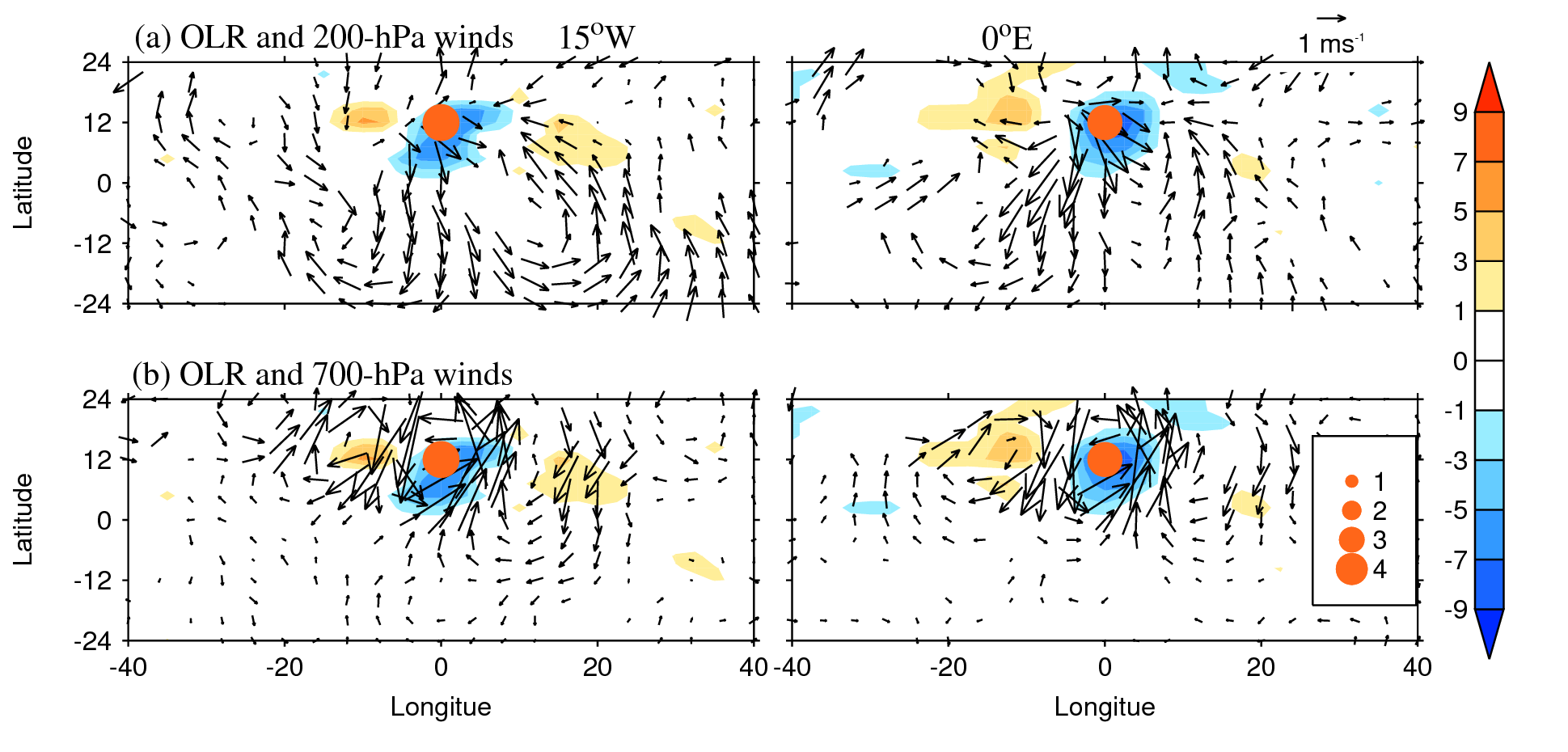 Conclusions
Winds over W. Africa and Atlantic have strong projection on to WMRG structure and this evolves coherently and independently of AEWs
Faster westward phase speed & distinct group speed (depending on bg flow)
Interannual variability of AEWs is influenced non-locally by teleconnection from the southern Hemisphere involving propagating waves
Mechanisms:
When zonal flow is sufficiently easterly, RWs on flank of SH subtropical jet can propagate into tropical wave guide and excite WMRG via meridional advection of planetary vorticity (over Atlantic)
WMRG wave packets propagate eastwards with wave energy convergence over Africa (due to Doppler shifting)
WMRG waves can intensify vorticity within AEWs when in correct phase (stretching and/or LHR in moist flow)
RW flux convergence maintains easterlies